Den praktiske erfaring med Triple Aim
www.regionmidtjylland.dk
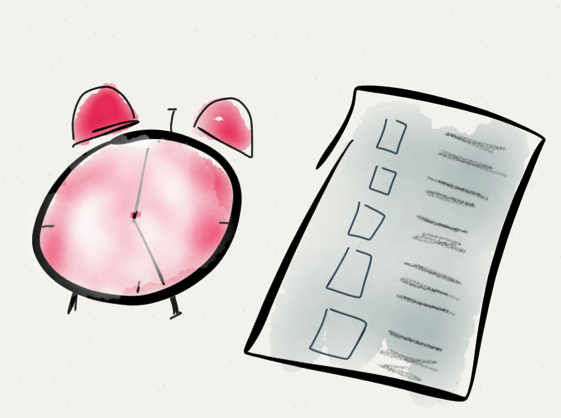 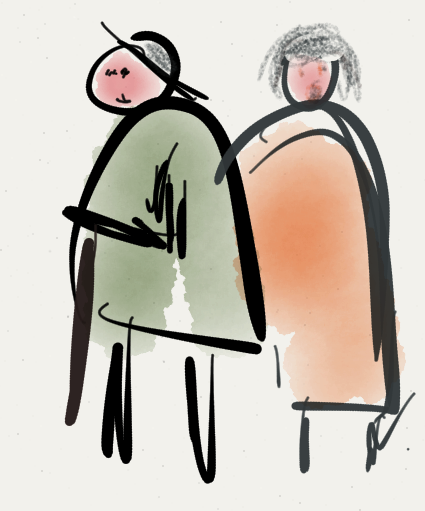 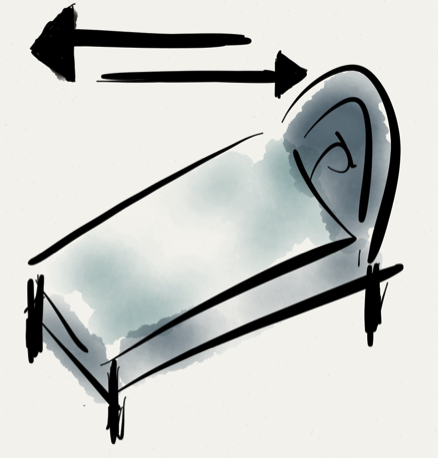 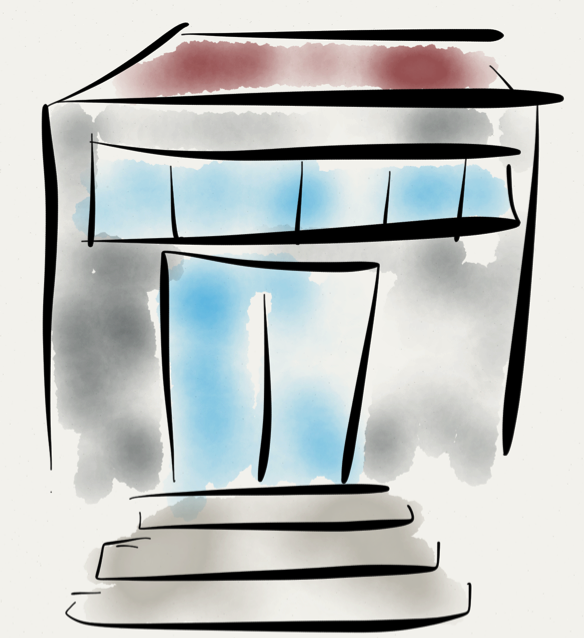 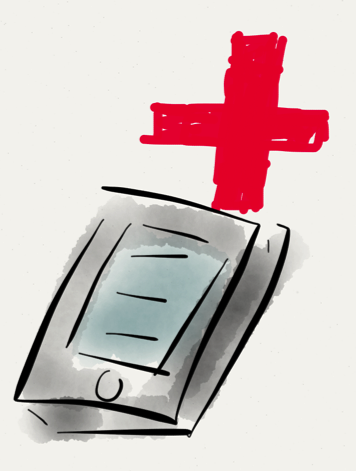 Callcenter
DÆMP
TOBS
Fleksible indlæggelser
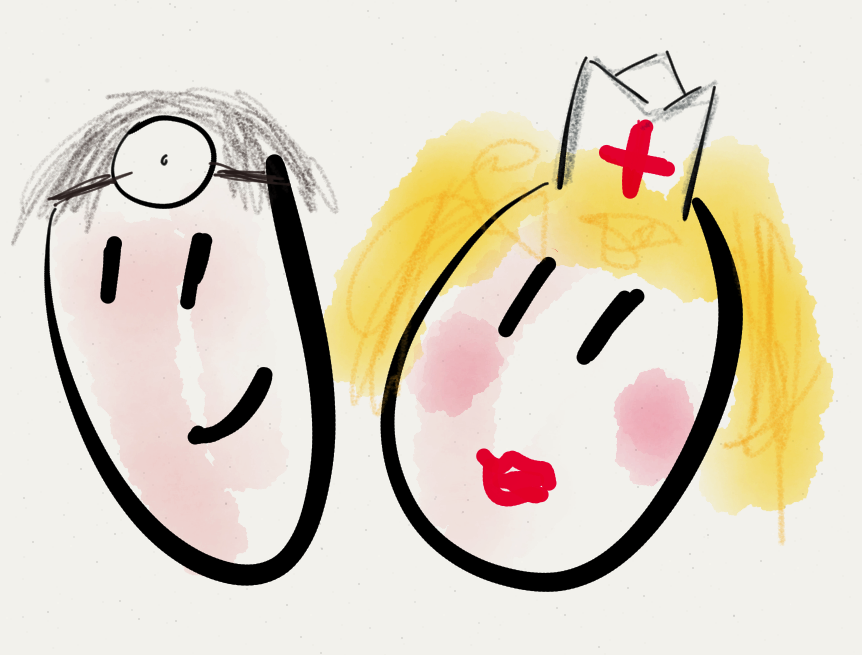 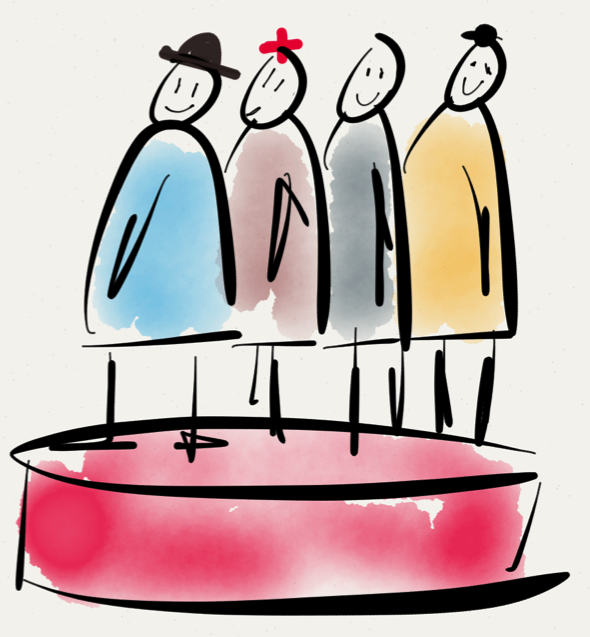 Ungemodtagelse
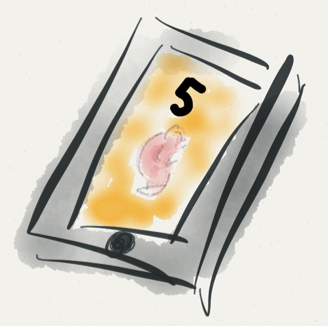 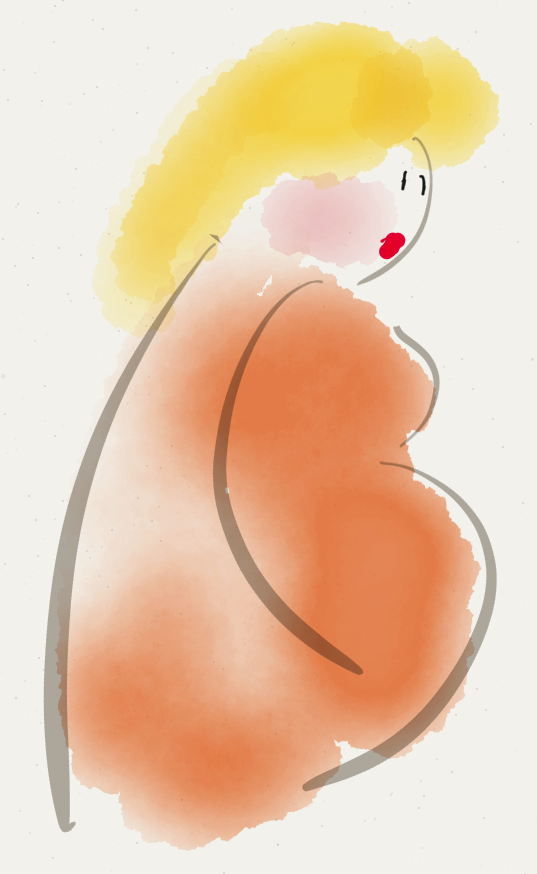 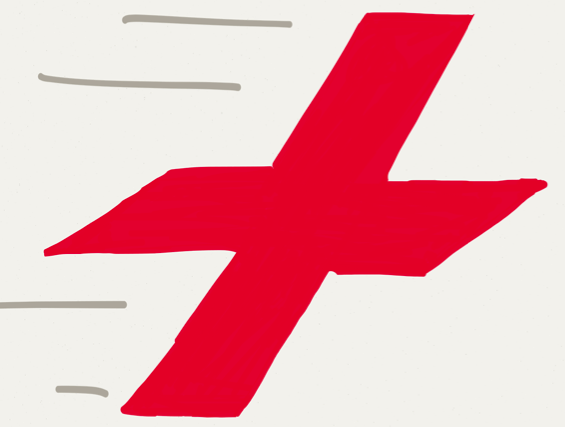 Svangre app
Samarbejde om multisyge
Viborg Akutteam
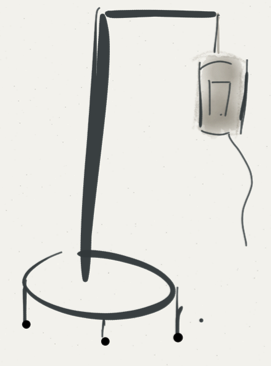 Opfølgende hjemmebesøg
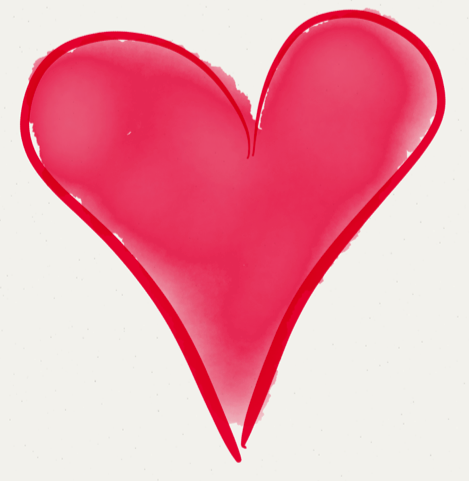 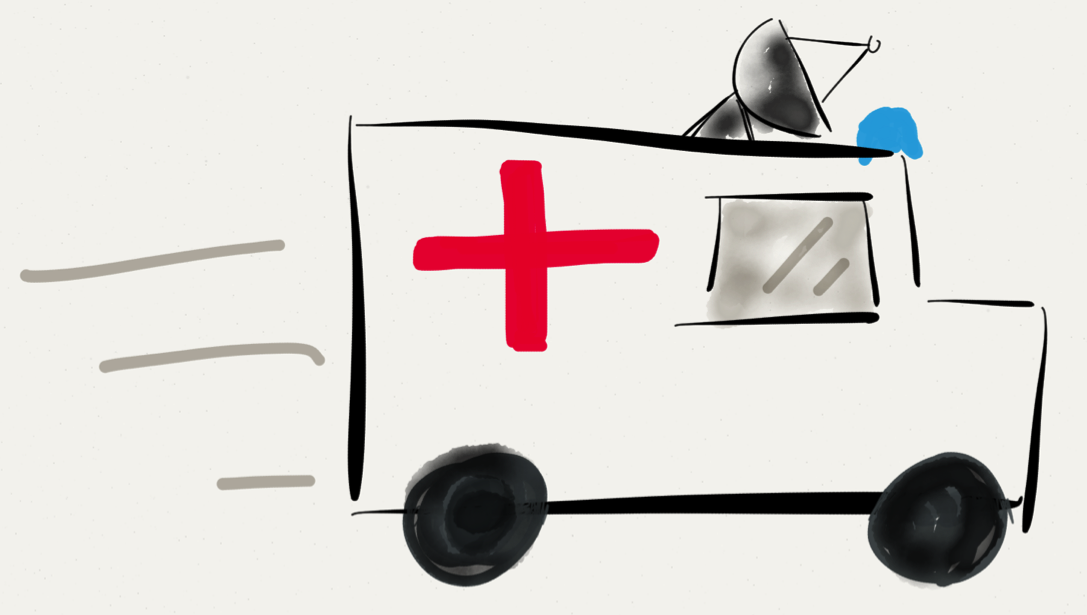 IV
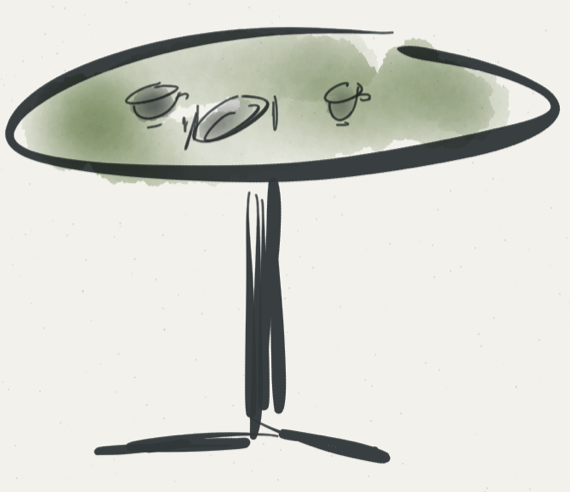 Hjerte medicinsk
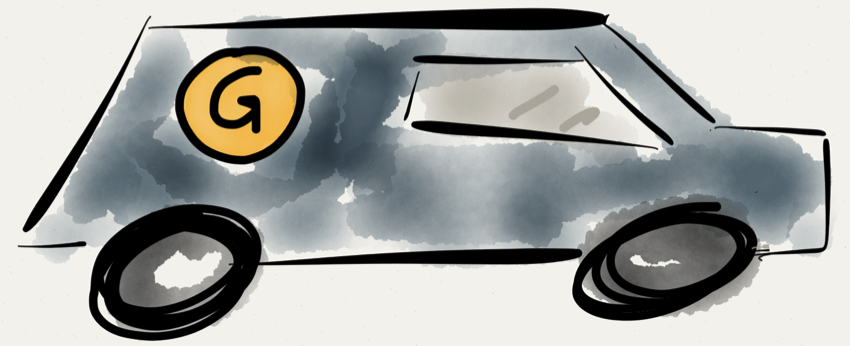 Fælles Gravid team
Mobil røntgen
Skuldercaféer
Geriatrisk team
Interaktiv skulderløft –  HE Midt, Skive, Viborg og Silkeborg Kommuner
Læringspunkter
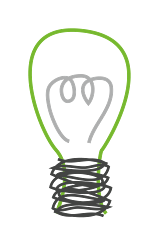 Kommunal læring – på tværs af kommunerne
Sundhed  møder arbejdsmarked
Hvilke indikatorer giver mening – nogle ud, andre ind
Anne Marie Kjærsgaard, projektleder, sygeplejerske og MHH – HE Midt
TOBS i Syddjurs og Norddjurs Kommune: small-scale studier og fulde population
Læringspunkter
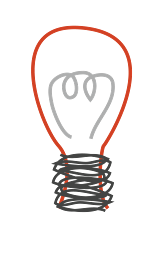 Identificering af population
Læring om hvilke indikatorer, der gav mening
Hvilke data var tilgængelige – alternative veje til data
Viden fra den brugeroplevede kvalitet som kan bruges ved implementering i alle regionens kommuner
Det frugtbare ved tværsektoriel læring